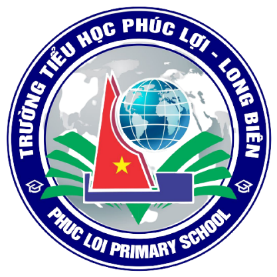 PHÒNG GIÁO DỤC VÀ ĐÀO TẠO QUẬN LONG BIÊN
TRƯỜNG TIỂU HỌC PHÚC LỢI
TOÁN 2
BÀI 64: THU THẬP, PHÂN LOẠI, 
KIỂM ĐẾM SỐ LIỆU
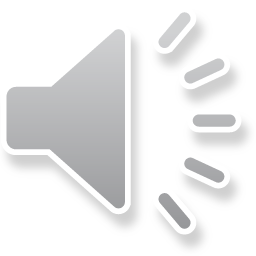 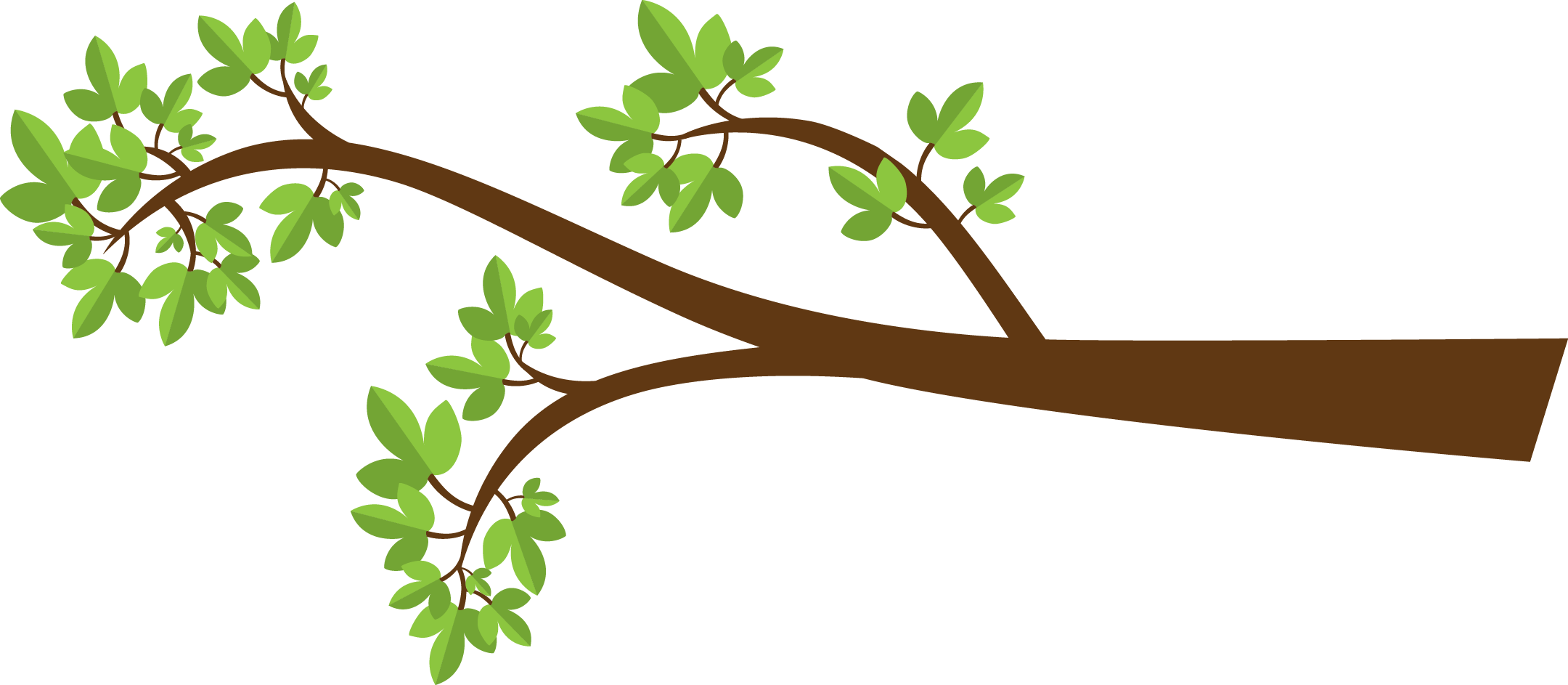 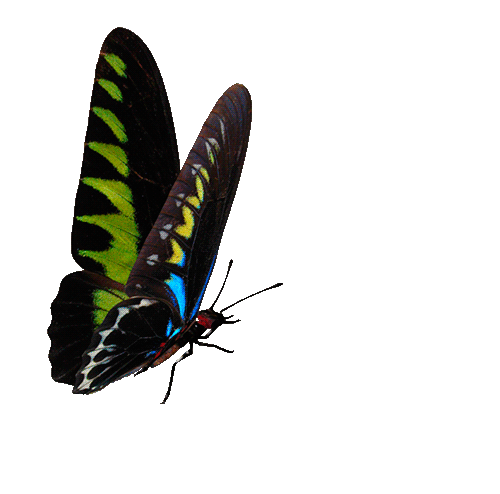 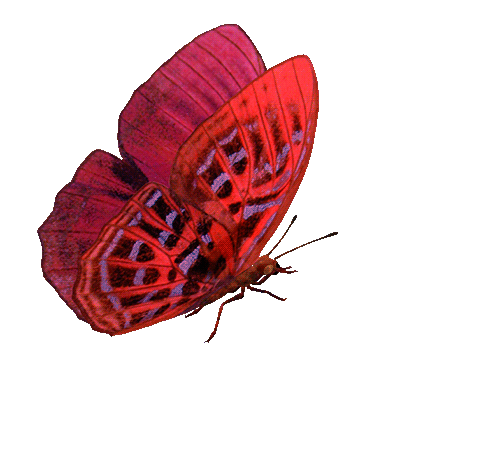 BẮT BƯỚM
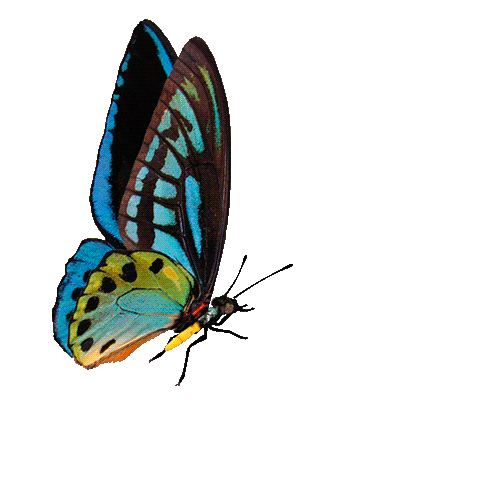 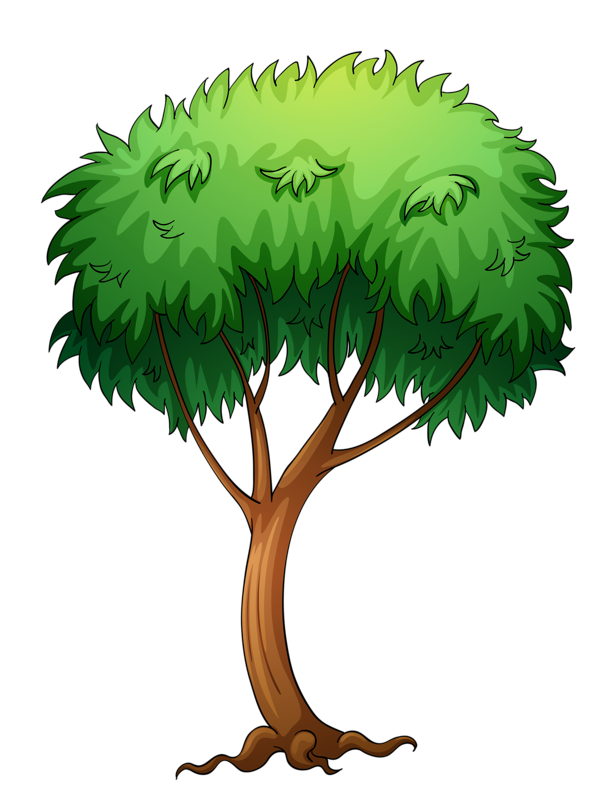 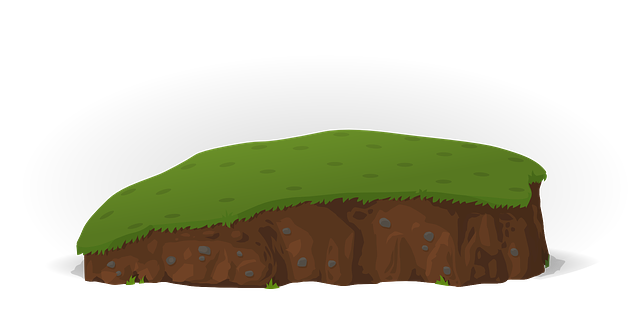 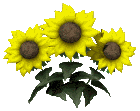 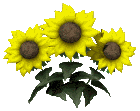 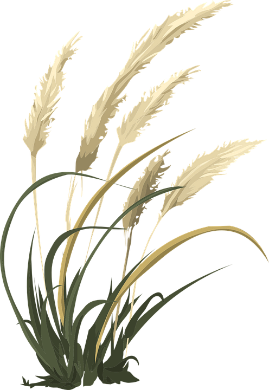 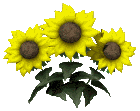 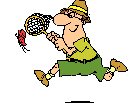 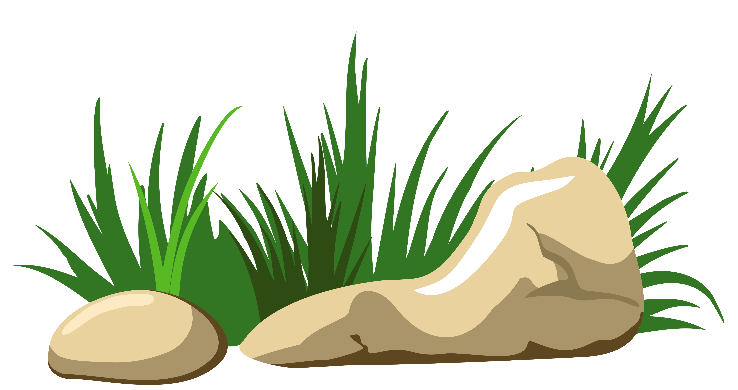 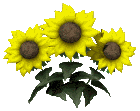 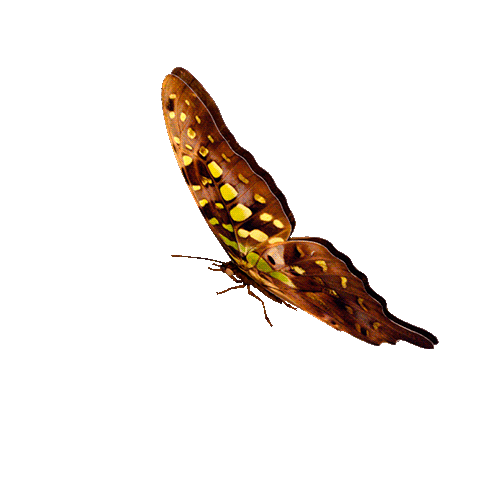 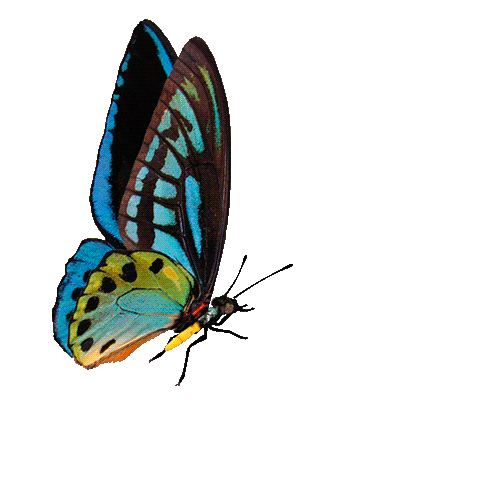 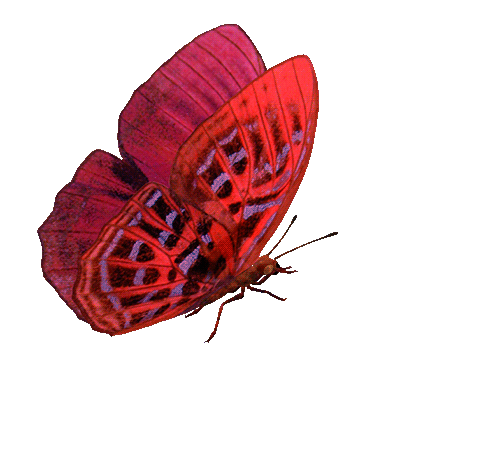 1
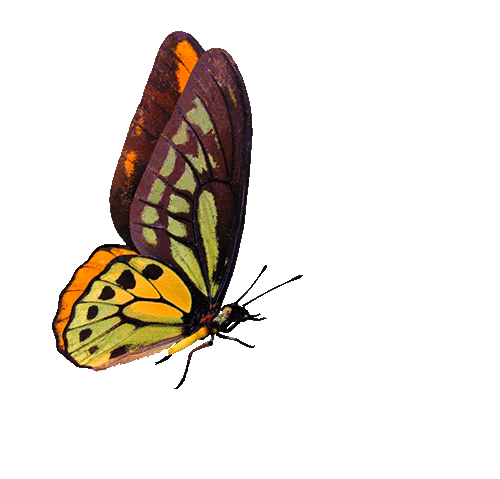 CHÚC MỪNG 
ĐỘI A
CONGRATULATIONS 
TEAM A
5
CHÚC MỪNG 
ĐỘI B
CONGRATULATIONS 
TEAM B
8
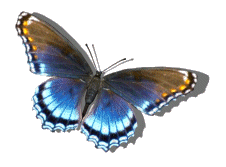 7
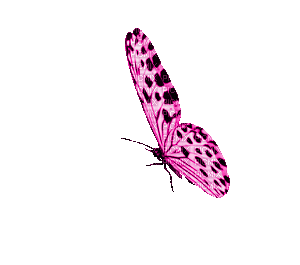 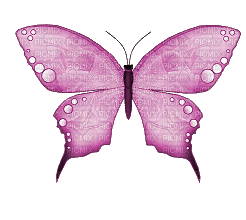 2
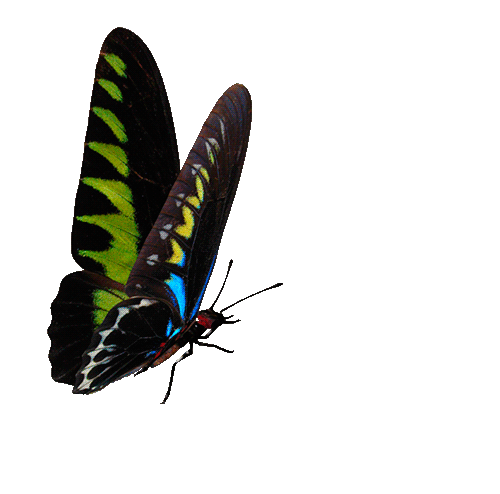 6
4
3
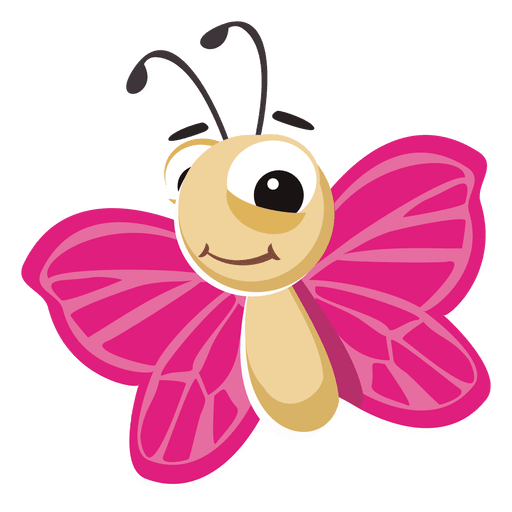 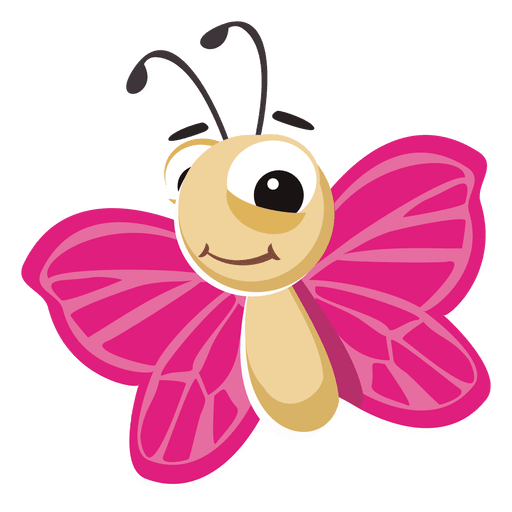 1
2
3
4
5
6
7
8
9
10
1
2
3
4
5
6
7
8
9
10
PIPI
TEAM A
TEAM B
565 + 111 = ?
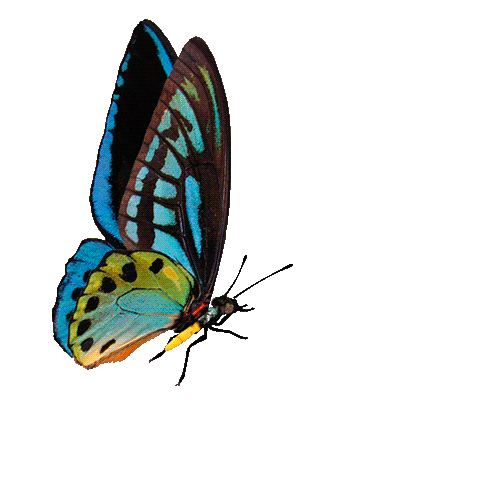 A. 676
B. 666
C. 656
GO HOME
D. 667
1000 – 566 = ?
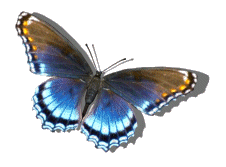 A. 534
B. 533
C. 444
GO HOME
D. 434
Nhà bác Minh có một khu vườn quả chín. Bác thu hoạch được 123 kg táo và 321 kg xoài. Hỏi bác thu hoạch tất cả bao nhiêu ki lô gam táo và xoài?
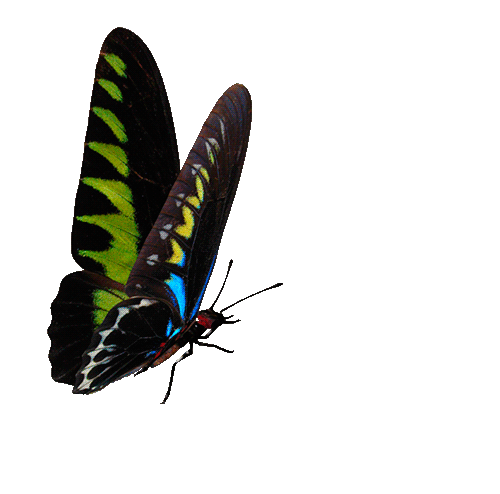 A. 333 kg
B. 444 kg
C. 565 kg
GO HOME
D. 456 kg
989 + 11 = ?
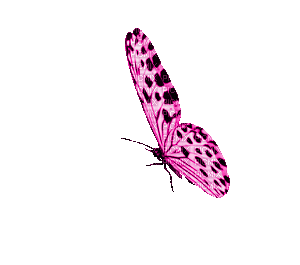 A. 1000
B. 999
C. 910
GO HOME
D. 998
555 kg + 352 kg = ?
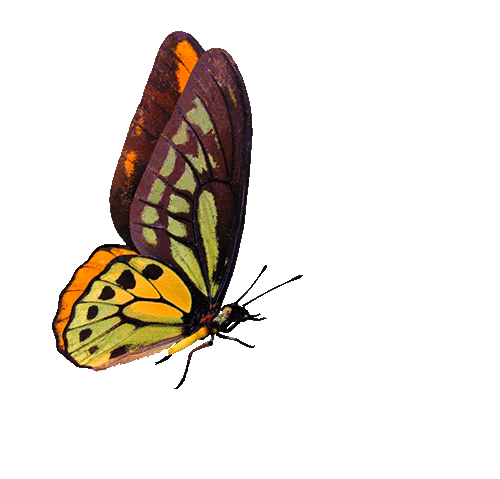 A. 707
B. 807
C. 907
GO HOME
D. 1000
999 – 456 = ?
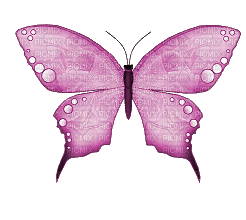 A. 534
B. 231
C. 566.
GO HOME
D. 543
451 + 123 = ?
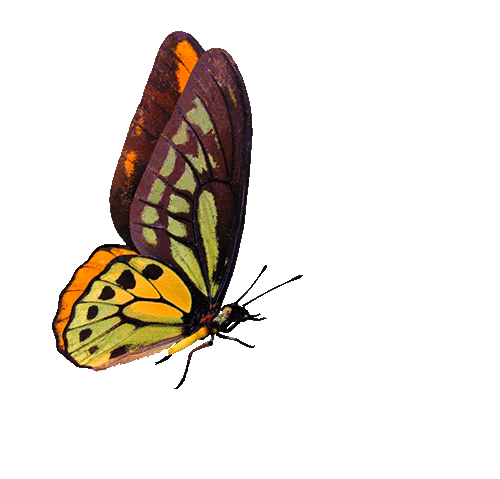 A. 566
B. 574
C. 547
GO HOME
D. 548
753 – 159 = ?
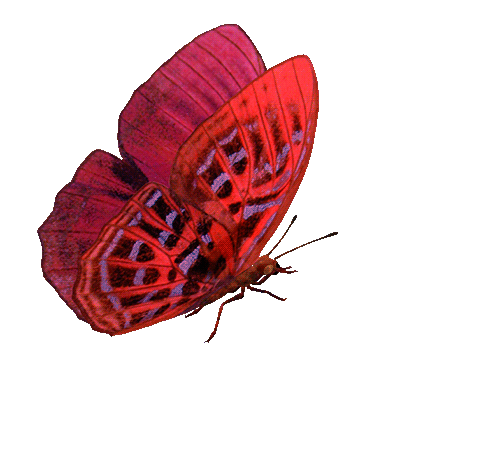 A. 123
B. 232
C. 565
GO HOME
D. 594
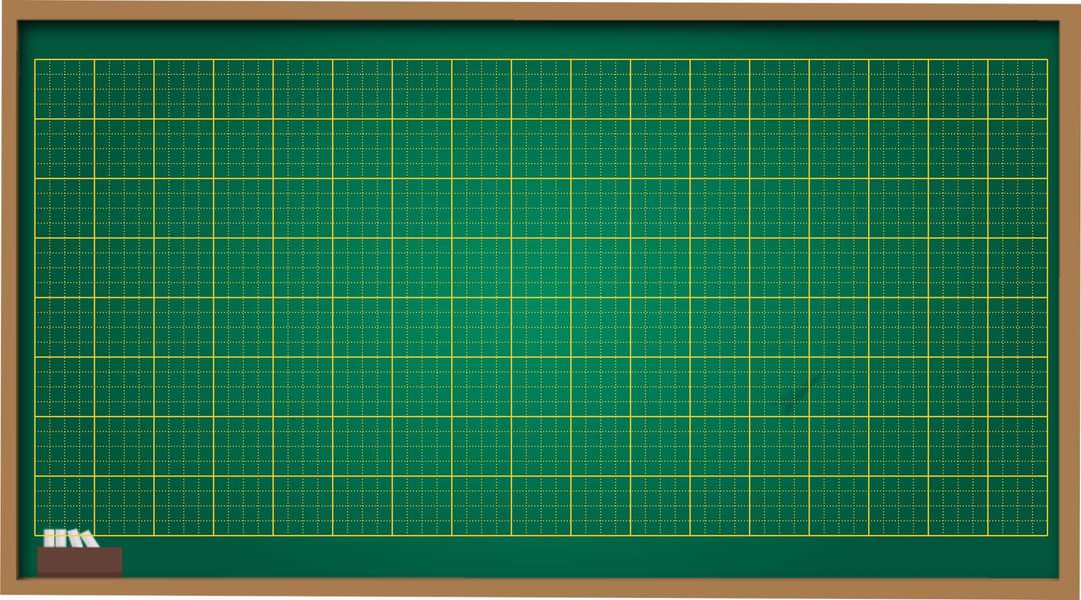 Thứ tư ngày 27 tháng 4 năm 2022
TǨn
Bài 64: Thu thập, phân loại, kiểm đếm số liệu
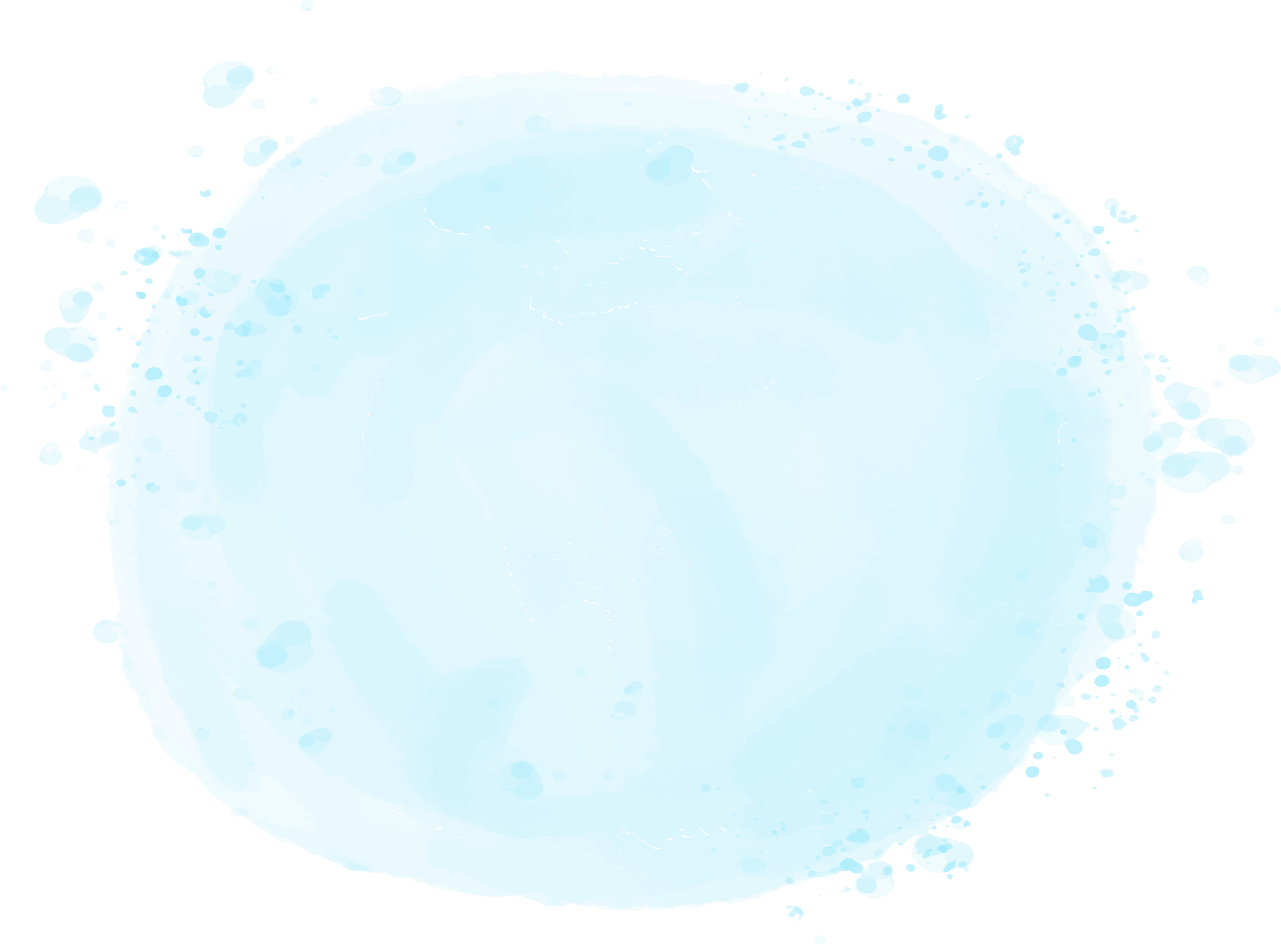 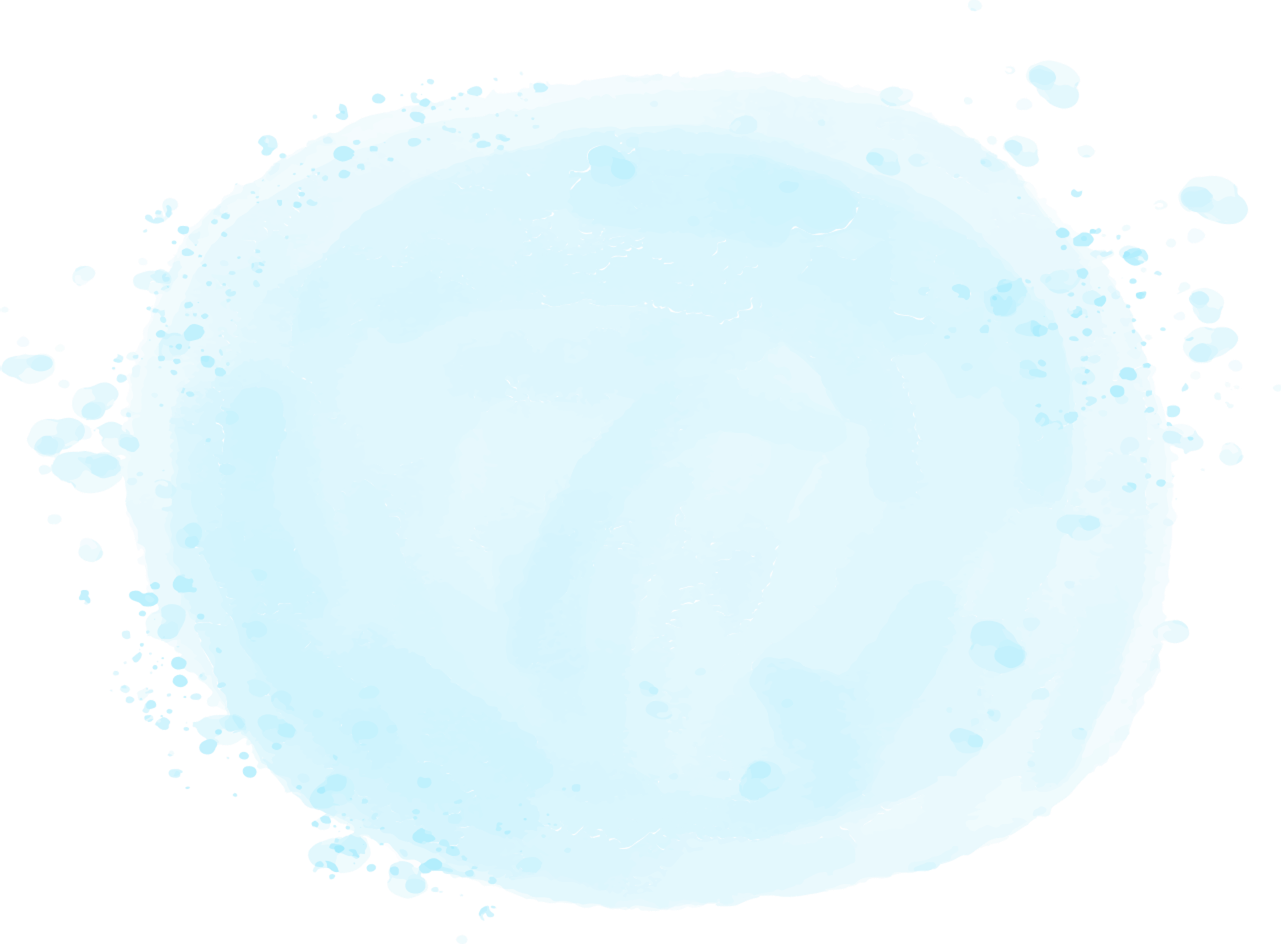 YÊU CẦU CẦN ĐẠT
- Làm quen với việc thu thập, phân loại, kiểm đếm các đối tượng thống kê (trong một số tình huống đơn giản)
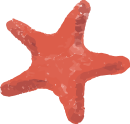 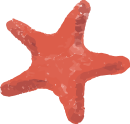 - Biết cách thu thập, phân loại, kiểm đếm các đối tượng thống kê (trong một số tình huống đơn giản)
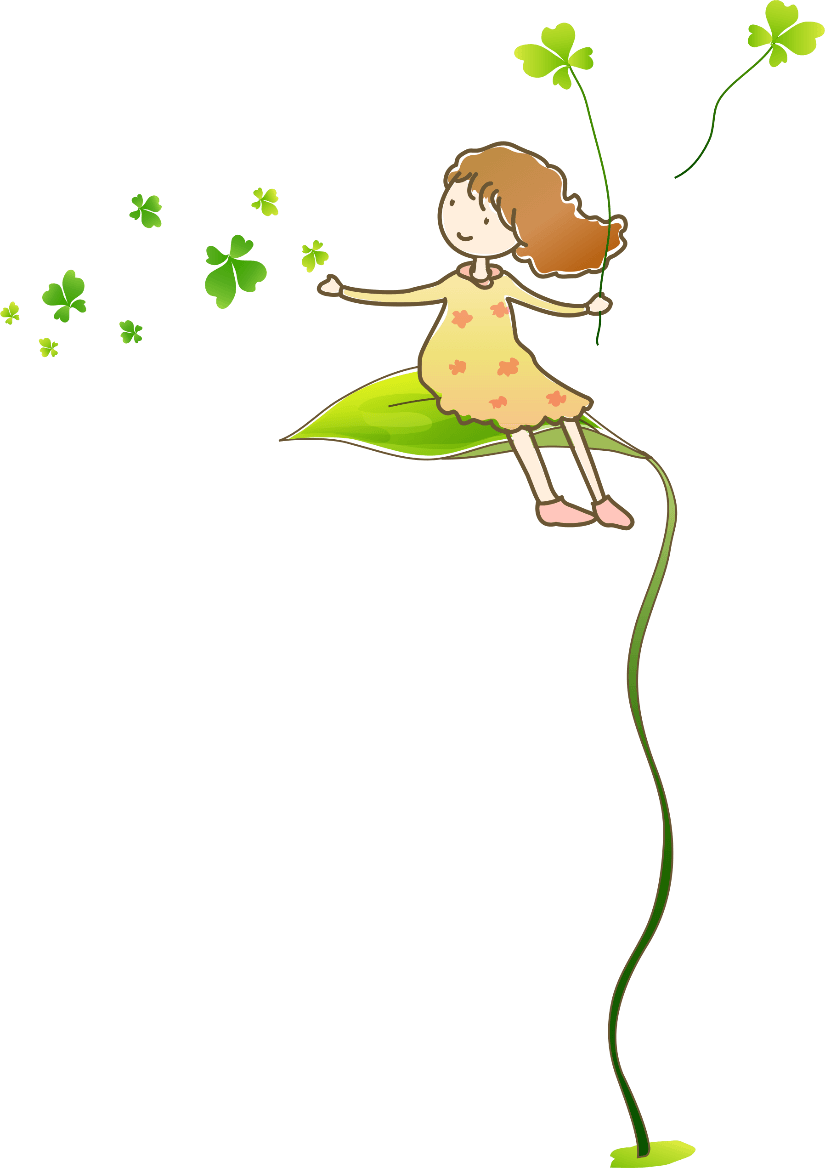 KHÁM PHÁ
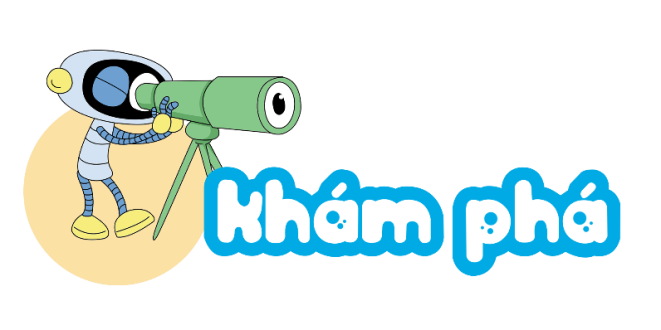 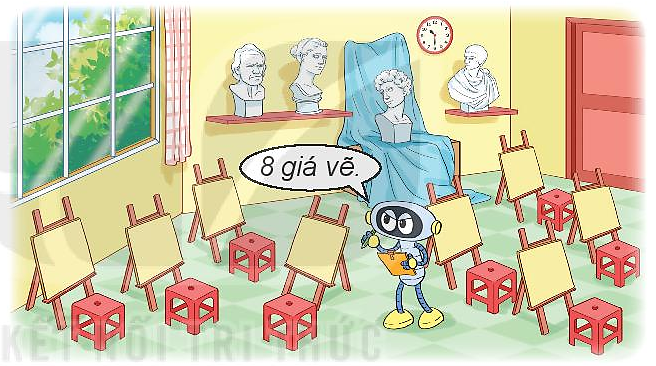 Rô bốt được giao nhiệm vụ kiểm tra số lượng một số đồ vật trong phòng học.
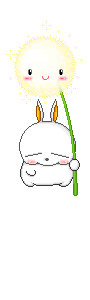 HOẠT ĐỘNG
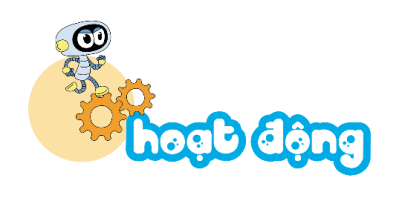 1
Quan sát tranh để tìm số thích hợp
Xung quanh quạ đen có  ?  viên sỏi, bao gồm:
 ?  viên sỏi dạng khối lập phương;
 ?  viên sỏi dạng khối trụ;
 ?  viên sỏi dạng khối cầu;
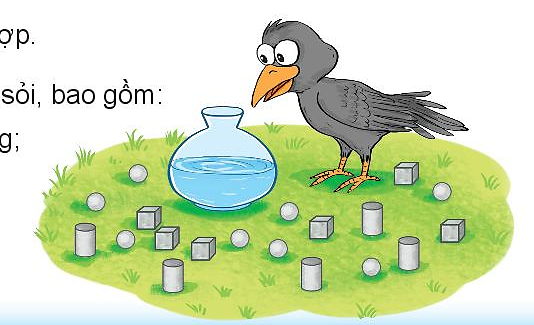 6
5
8
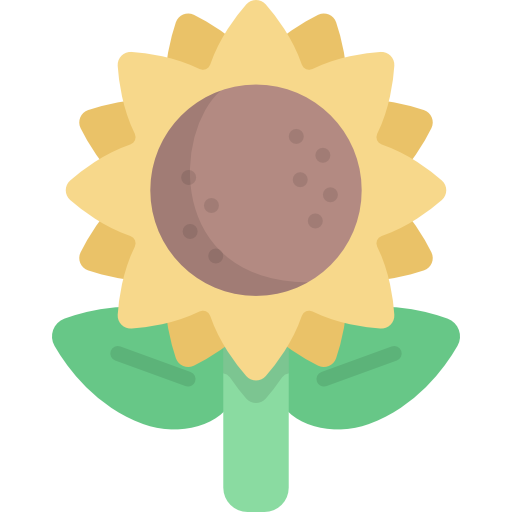 Số   ?
Mỗi loại gà có bao nhiêu con?
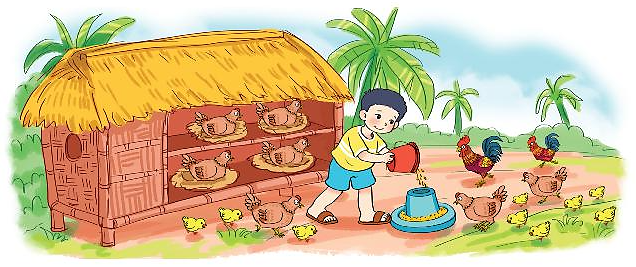 2
Quan sát tranh để trả lời
7
9
2
b) Chọn câu trả lời đúng
Loại gà nào nhiều nhất
Gà trống                     B. Gà mái                  C. Gà con
Loại gà nào ít nhất
Gà trống                     B. Gà mái                  C. Gà con
c) Có tất cả bao nhiêu con gà?
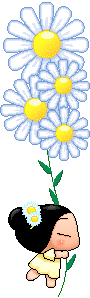 2 + 7 + 9 = 18 (con)
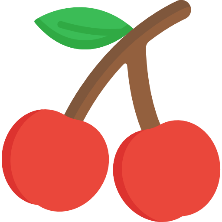 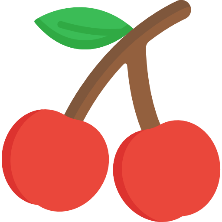 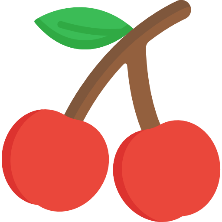 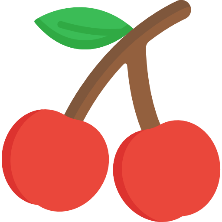 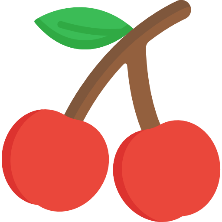 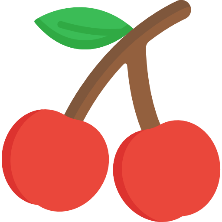 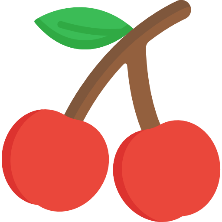 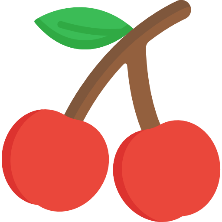 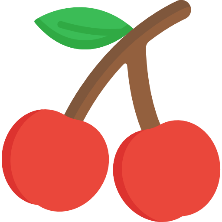 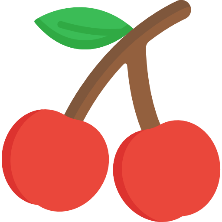 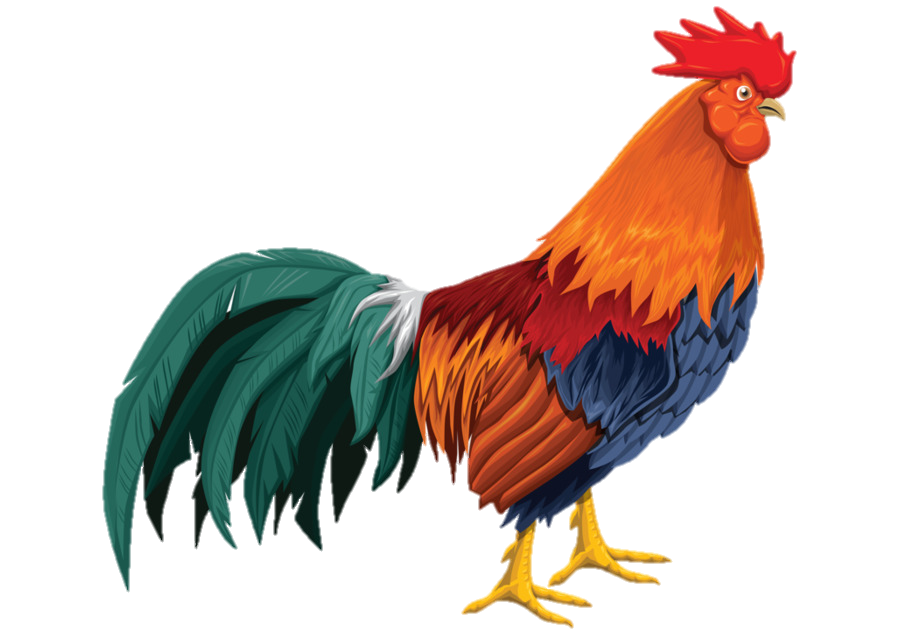 Gà trống
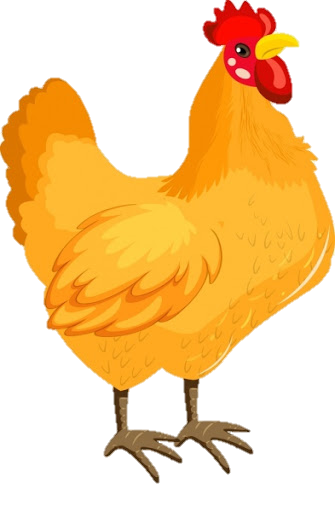 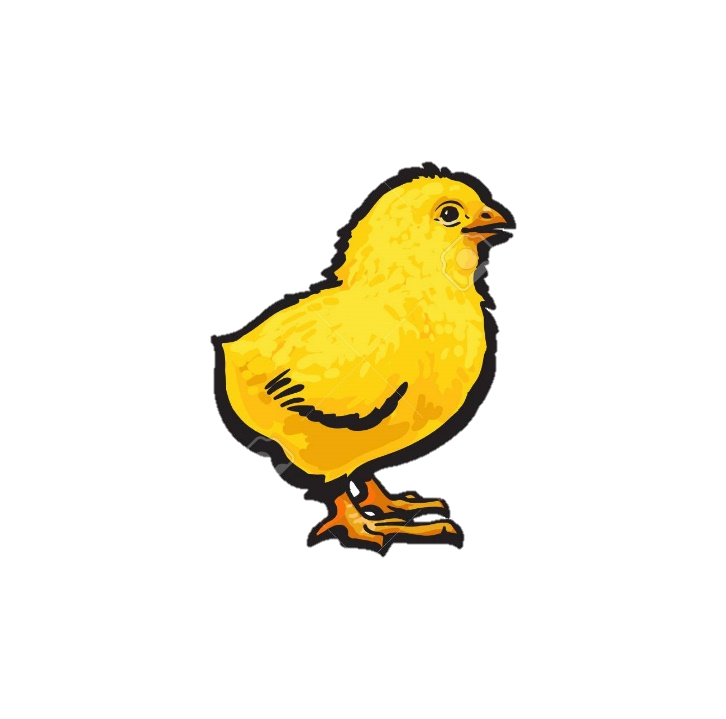 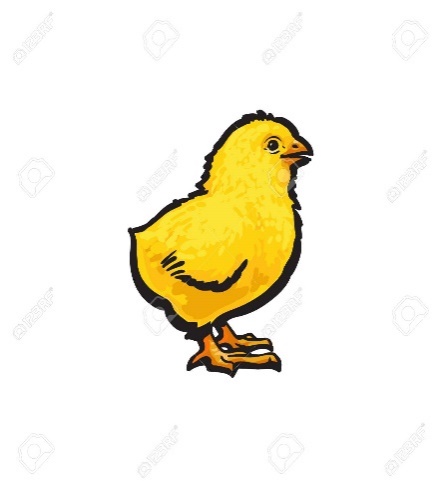 Gà mái
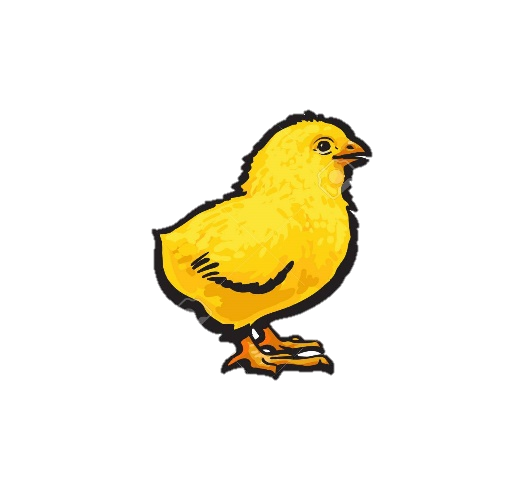 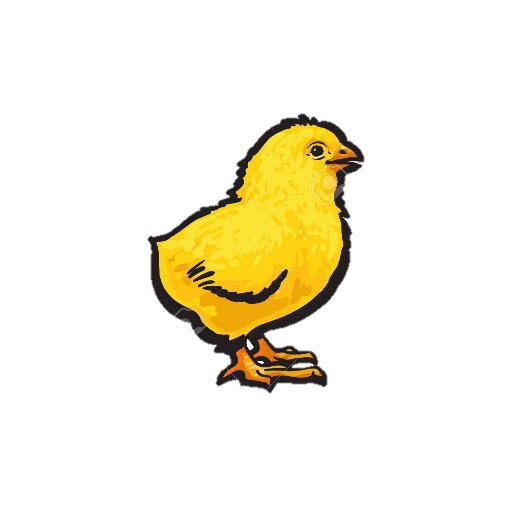 Gà con
3
a. Mai gấp được bao nhiêu con hạc giấy mỗi màu?
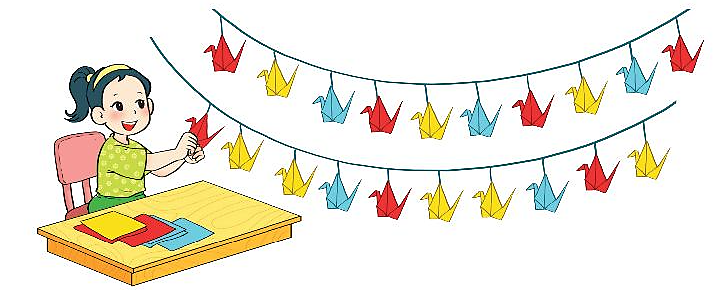 Quan sát tranh rồi trả lời
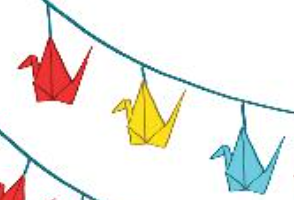 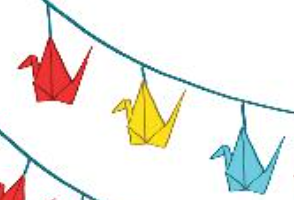 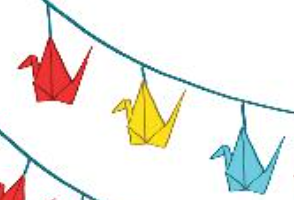 7
8
5
b. Hạc giấy màu nào nhiều nhất?
    Hạc giấy màu nào ít nhất?
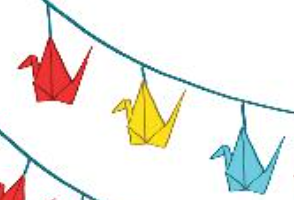 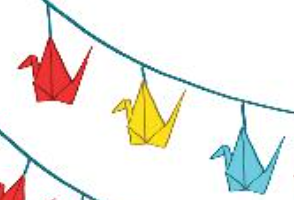 HOẠT ĐỘNG TIẾP NỐI
- Ôn lại cách thu thập, phân loại, kiểm đếm các đối tượng thống kê.
-Chuẩn bị bài sau : Biểu đồ tranh 
(tiết 1)